welcome to Year 3
The year 3 team
Mr Radley
Mrs Penny (Fridays) SPAG and Maths
Mrs Chesshire
Mrs Beasley
Mrs Ingram
Mrs Green
Mrs Patel
Daily routine
8.40 door opens and children to playground
8.55 registration
9.00 first lesson
10.15 break
10.30 assembly activities
11.45 second lesson
12.10 lunch
13.10 afternoon sessions
15.15 school day ends
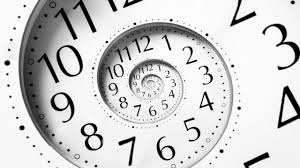 Pe kits
Children need to wear their PE kits to school 
Our PE slots are on Tuesday and Friday 
Please make sure children have their correct kit – weather appropriate
We are hoping to begin swimming shortly and I will contact you when I have more information
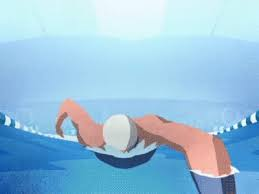 Swimming
Swimming will begin soon…
Swimming will take place at St Edward’s School
Children will need their own kit and goggles for each session
Forest school
Forest school will take place on a Monday
Children need to have the right clothes
Waterproof trousers
Warm top
Coat
wellies
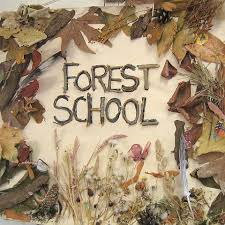 spellings
Children will bring home a spelling booklet with their spellings in
Tests will take place weekly on a Friday with Mrs Penny
Please assist your children in learning their spellings
reading
Children have access to a school library book
If they read at home with/to an adult for 15 min sign the book mark
Mystery readers
Guided reading
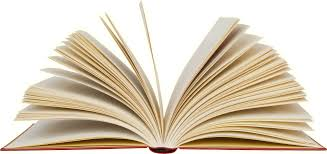 homework
Homework sheet on website
Spellings
Times tables
reading
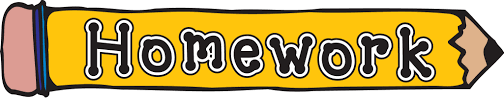 Times tables
A real focus of our Maths
Will help across the curriculum
Times Tables Rock stars is a great website which all children have access to
tradley@glenfall.gloucs.sch.uk
Please drop me an email with any questions